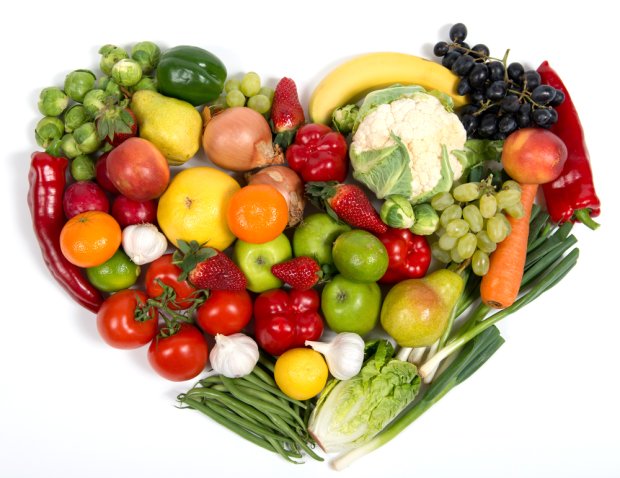 Sałatka jarzynowa  „Promyków”
Grupa „Promyków” zamieniła się w prawdziwych kucharzy.
 Dzieci przyniosły do przedszkola deski do krojenia, fartuszki, czapeczki oraz warzywa, potrzebne do sałatki jarzynowej. „Promyki” rozmawiały o tym jak ważne jest jedzenie warzyw, po czym zabrały się za zrobienie sałatki. Mycie, krojenie i mieszanie składników sprawiało dzieciom wiele radości. 
Sałatka oczywiście była przepyszna, o czym przekonały się wszystkie dzieci a także rodzice „Promyków”.
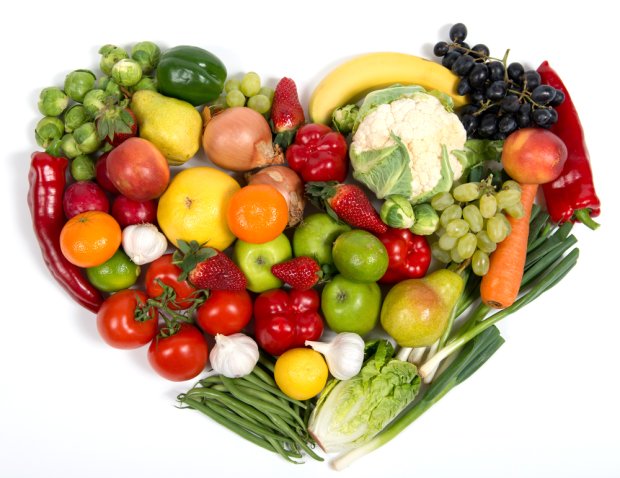 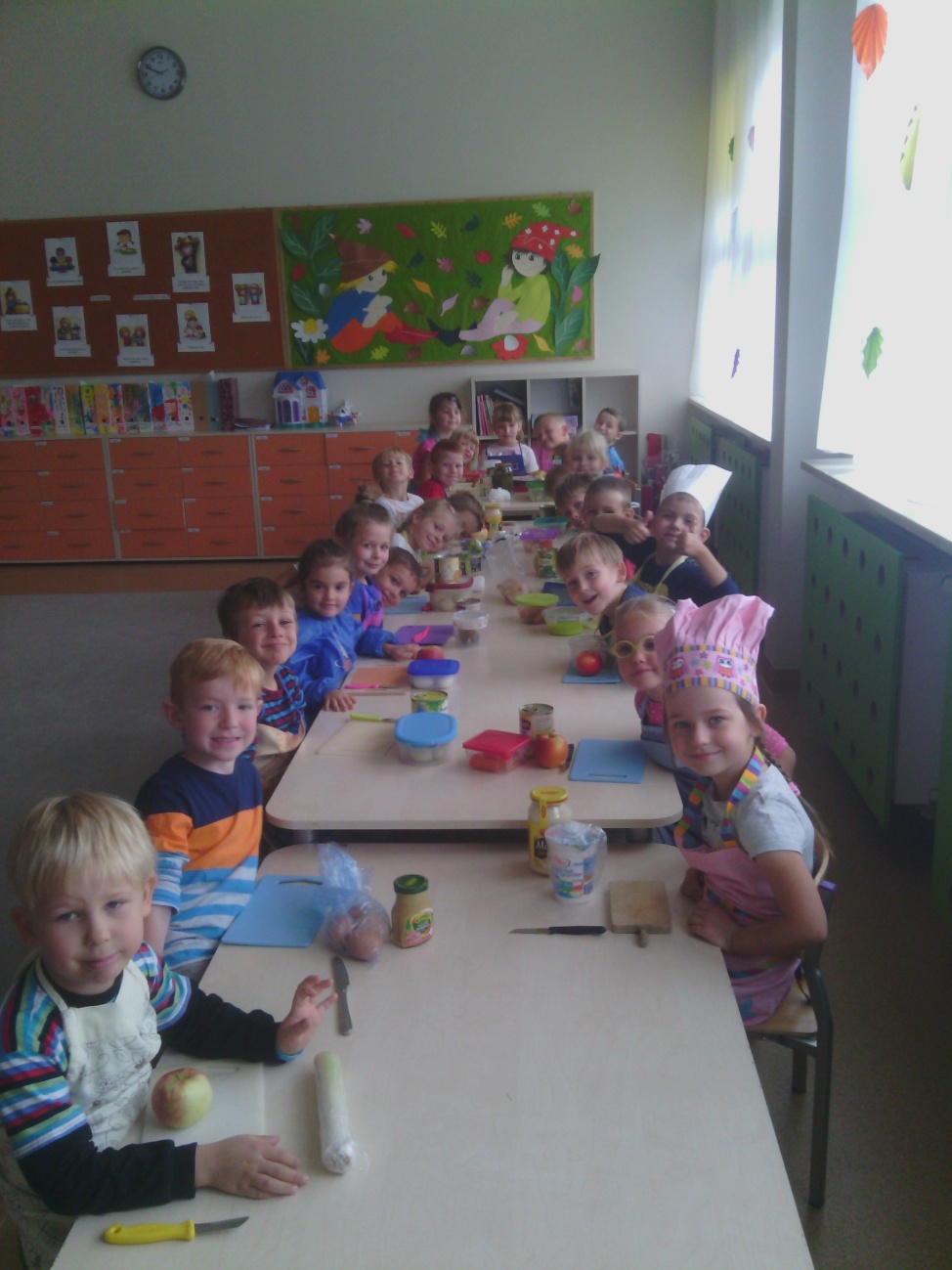 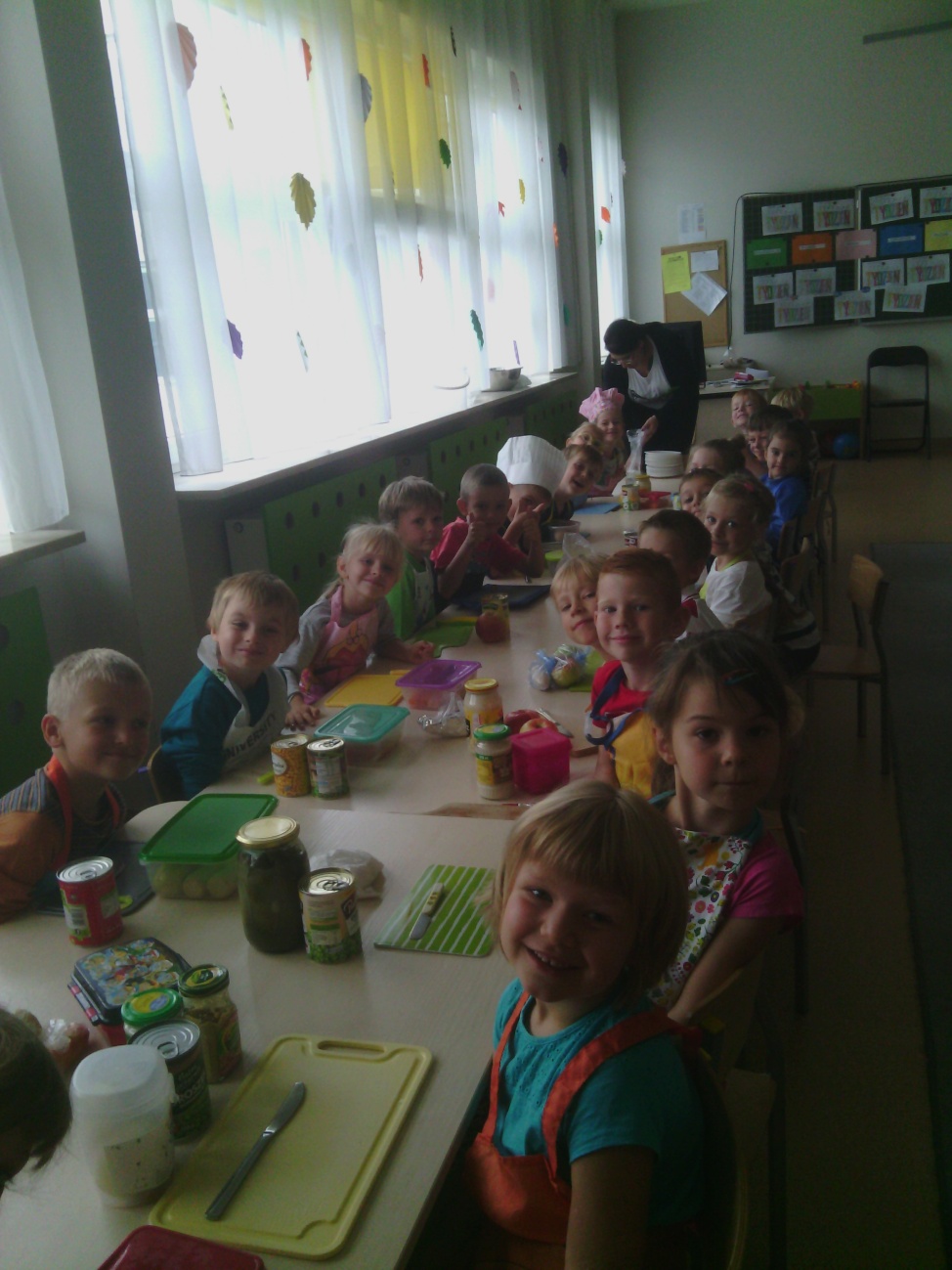 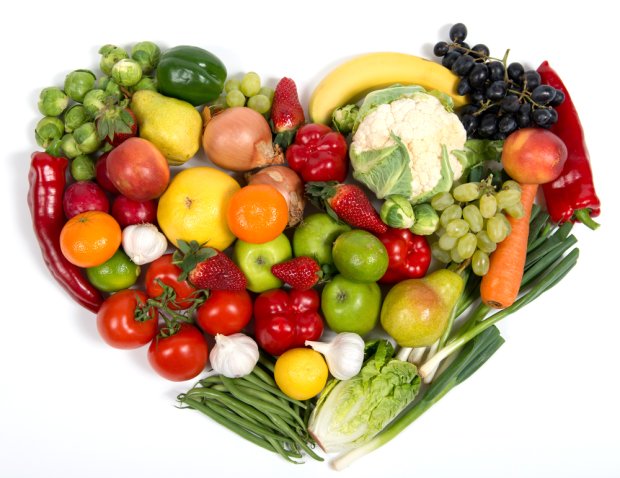 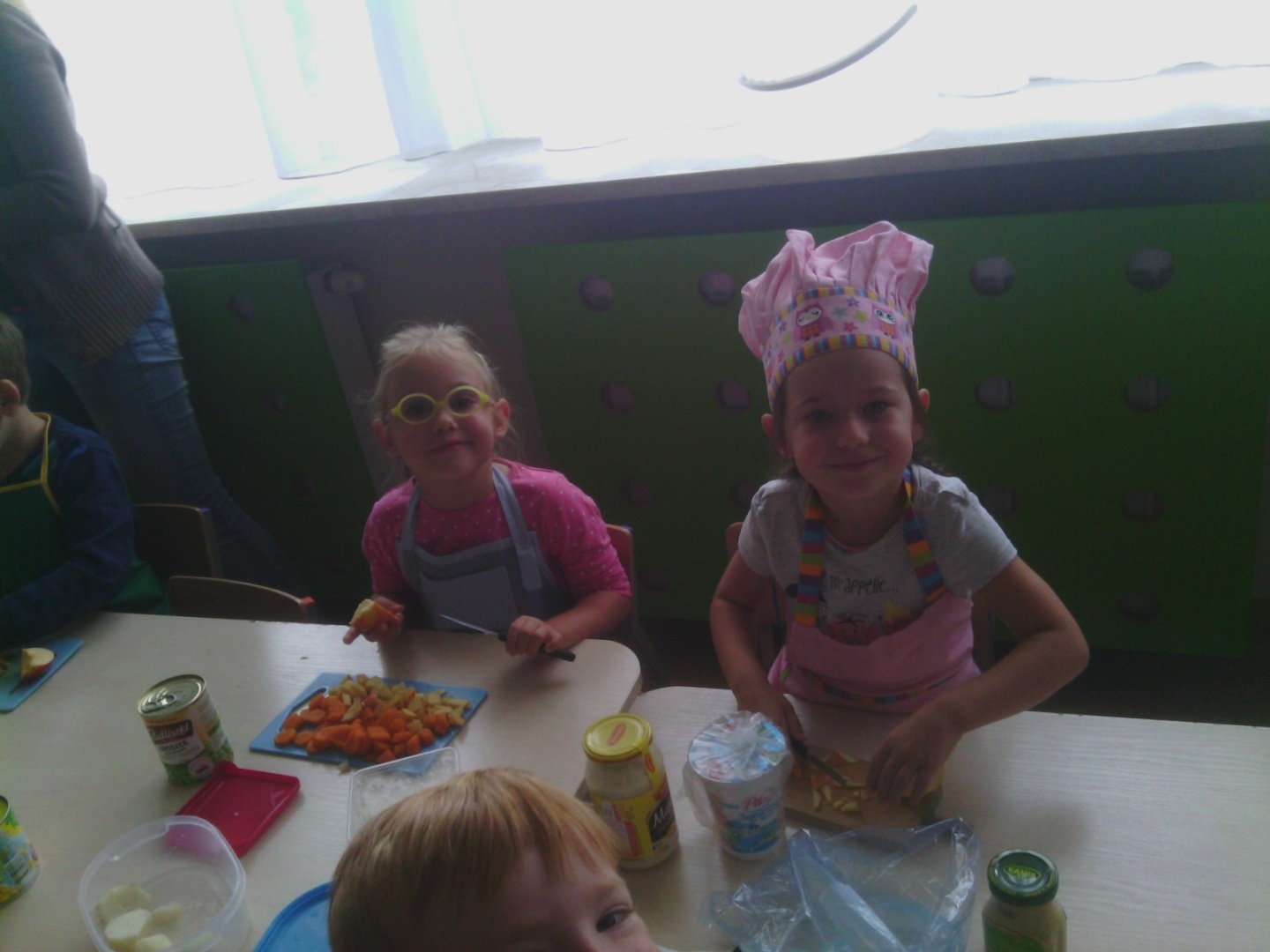 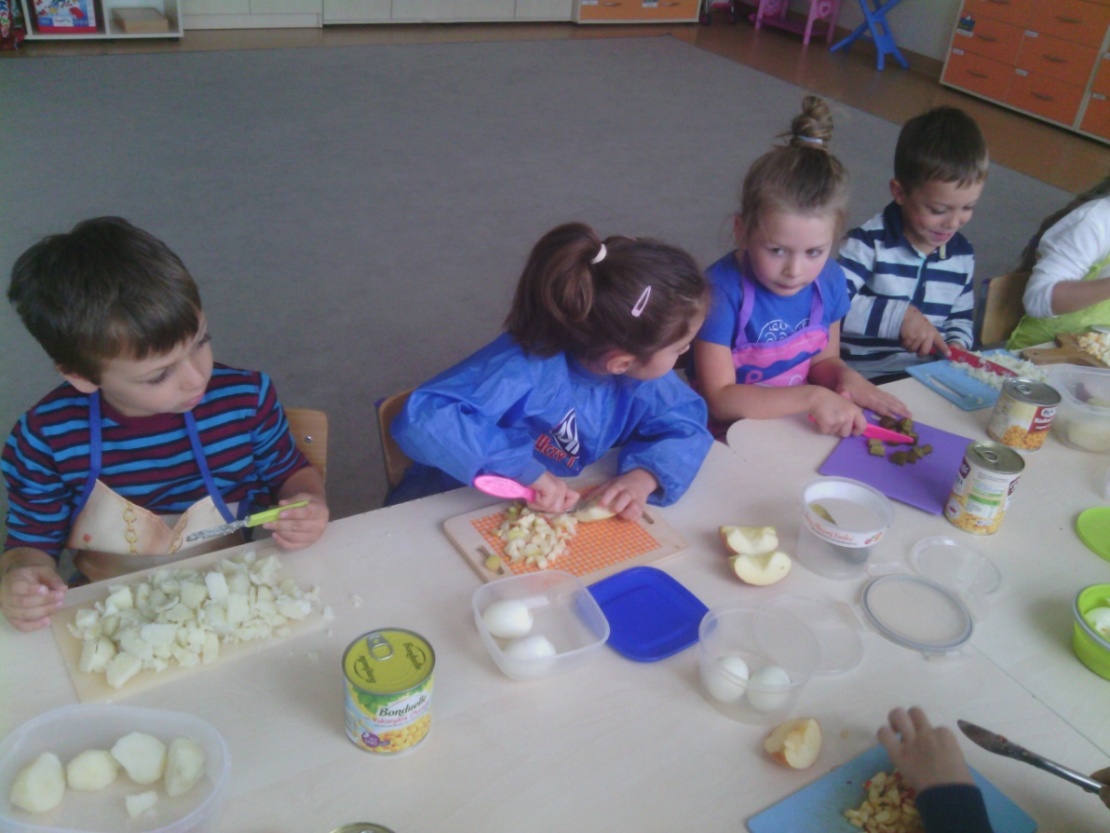 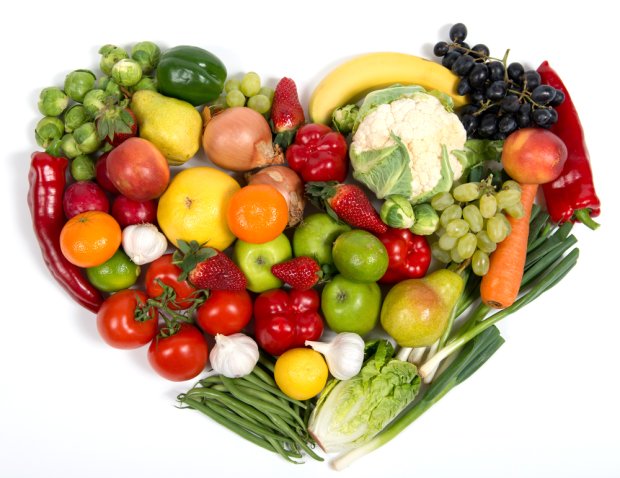 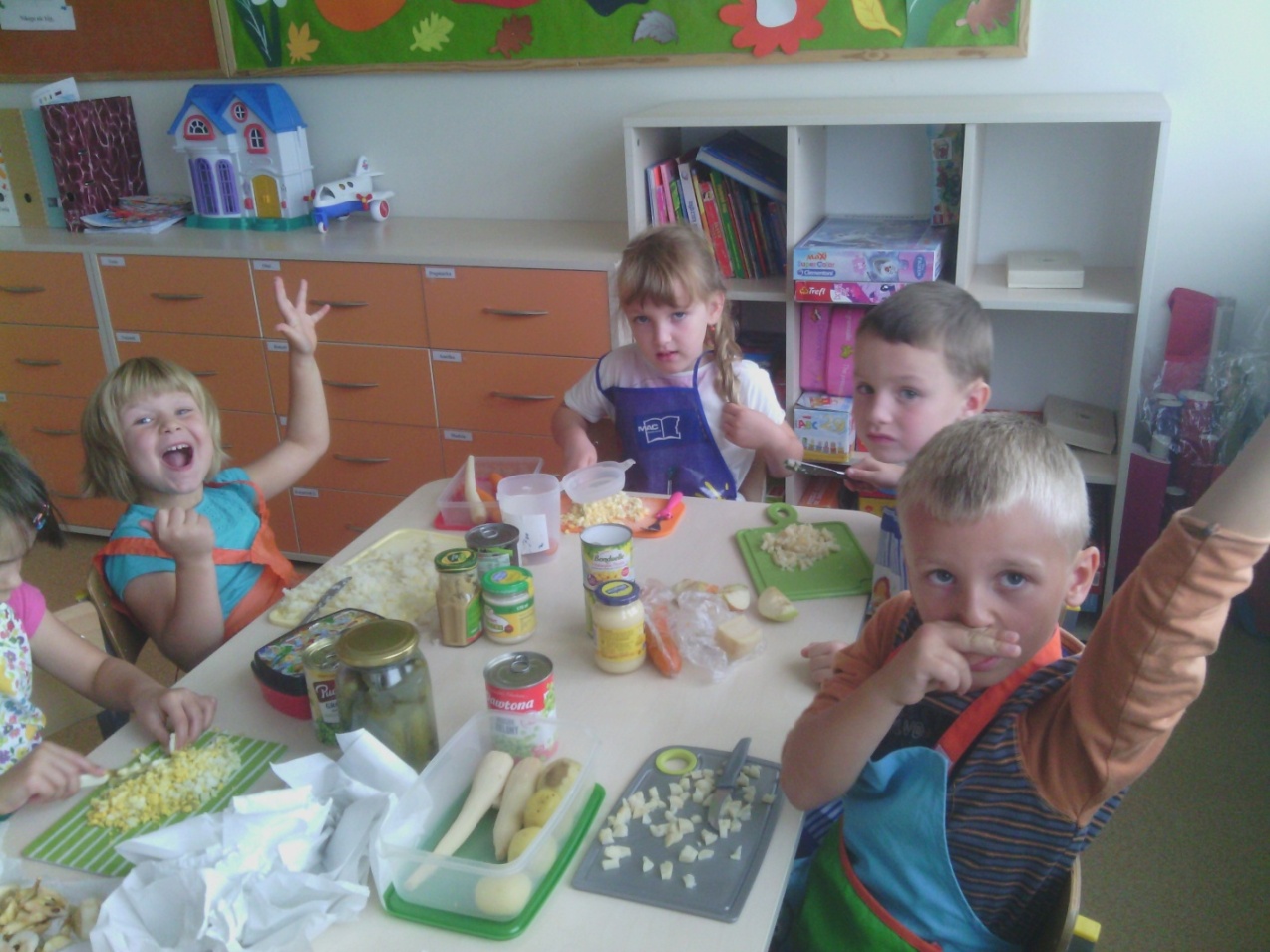 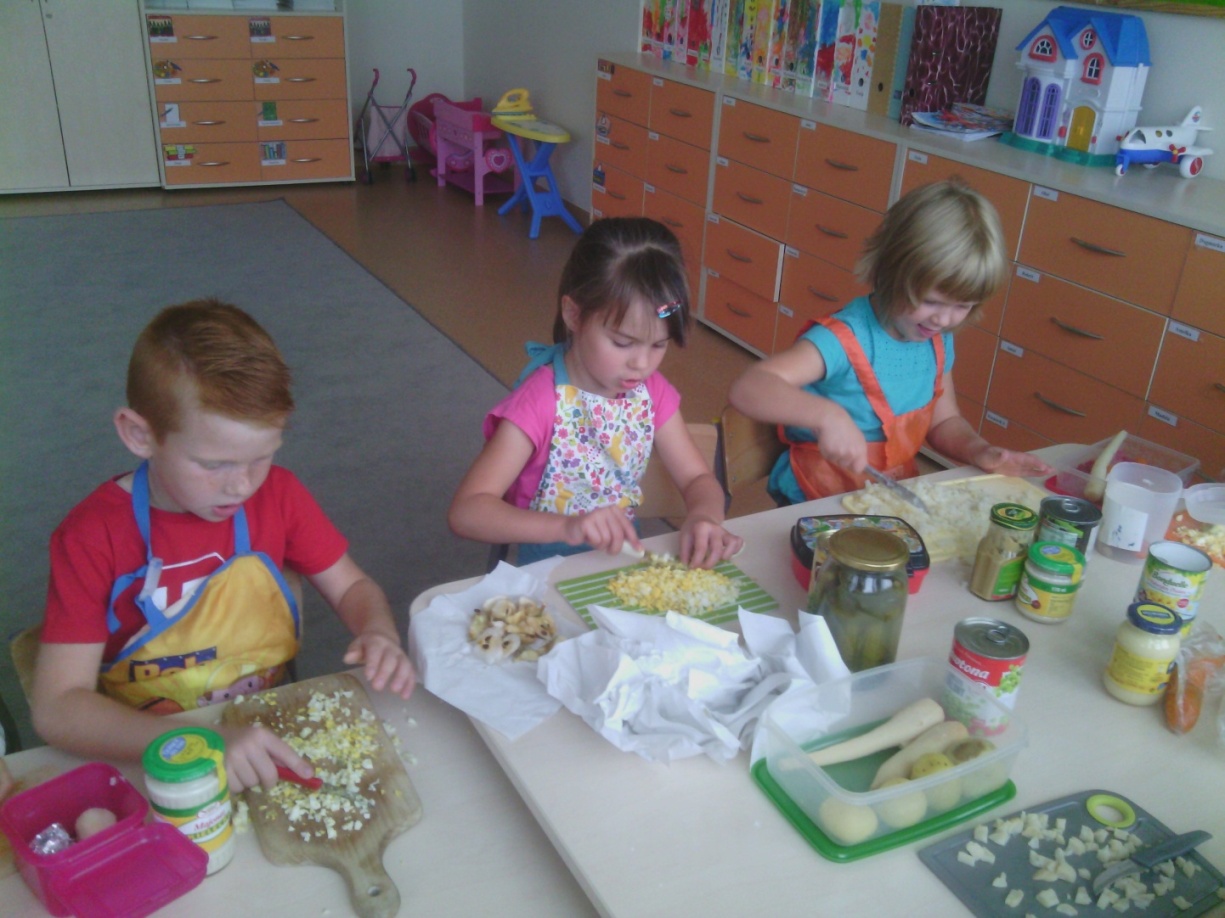 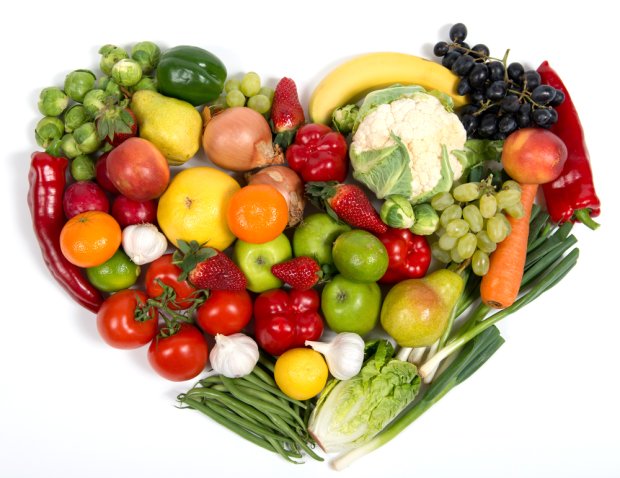 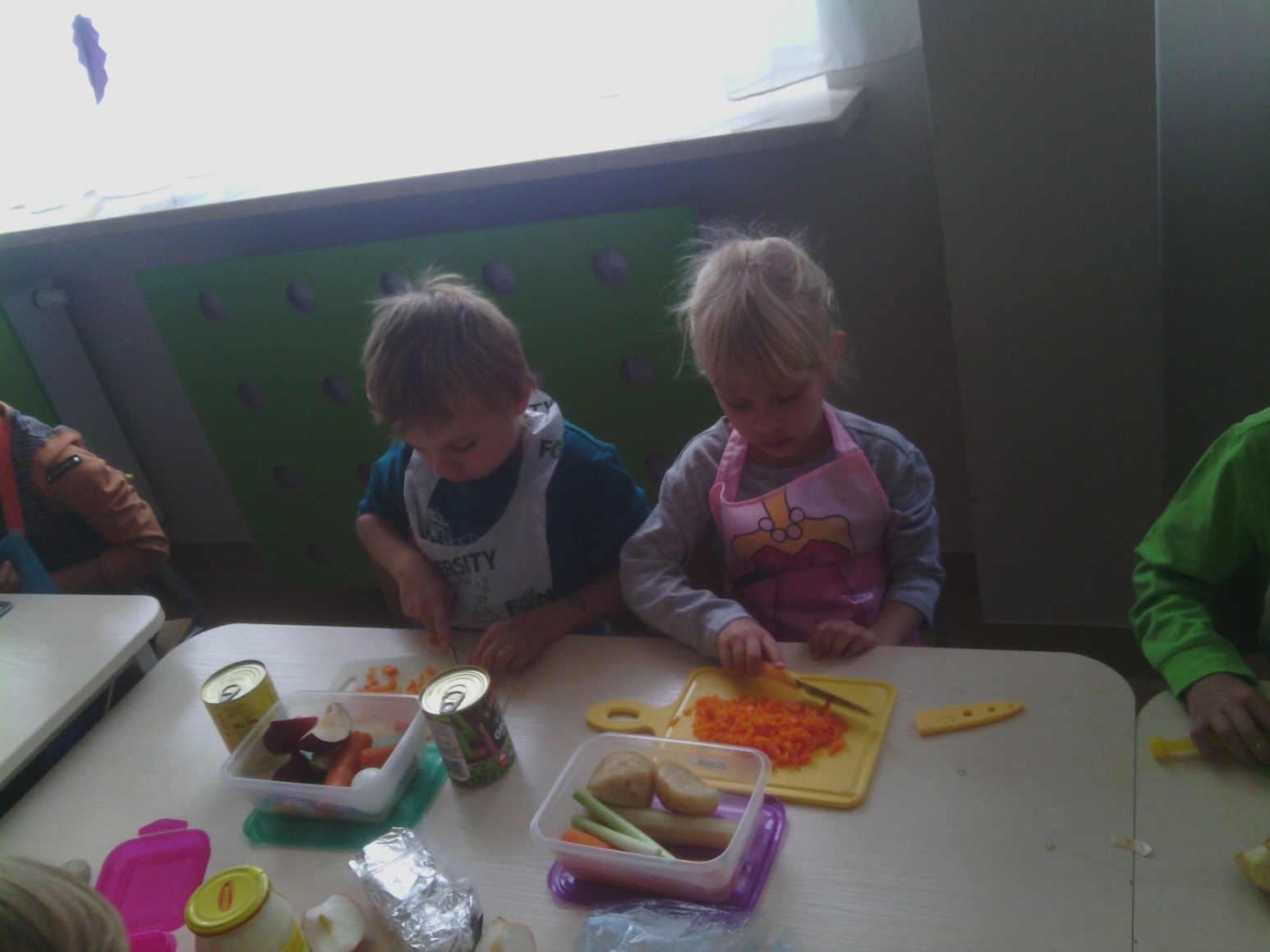 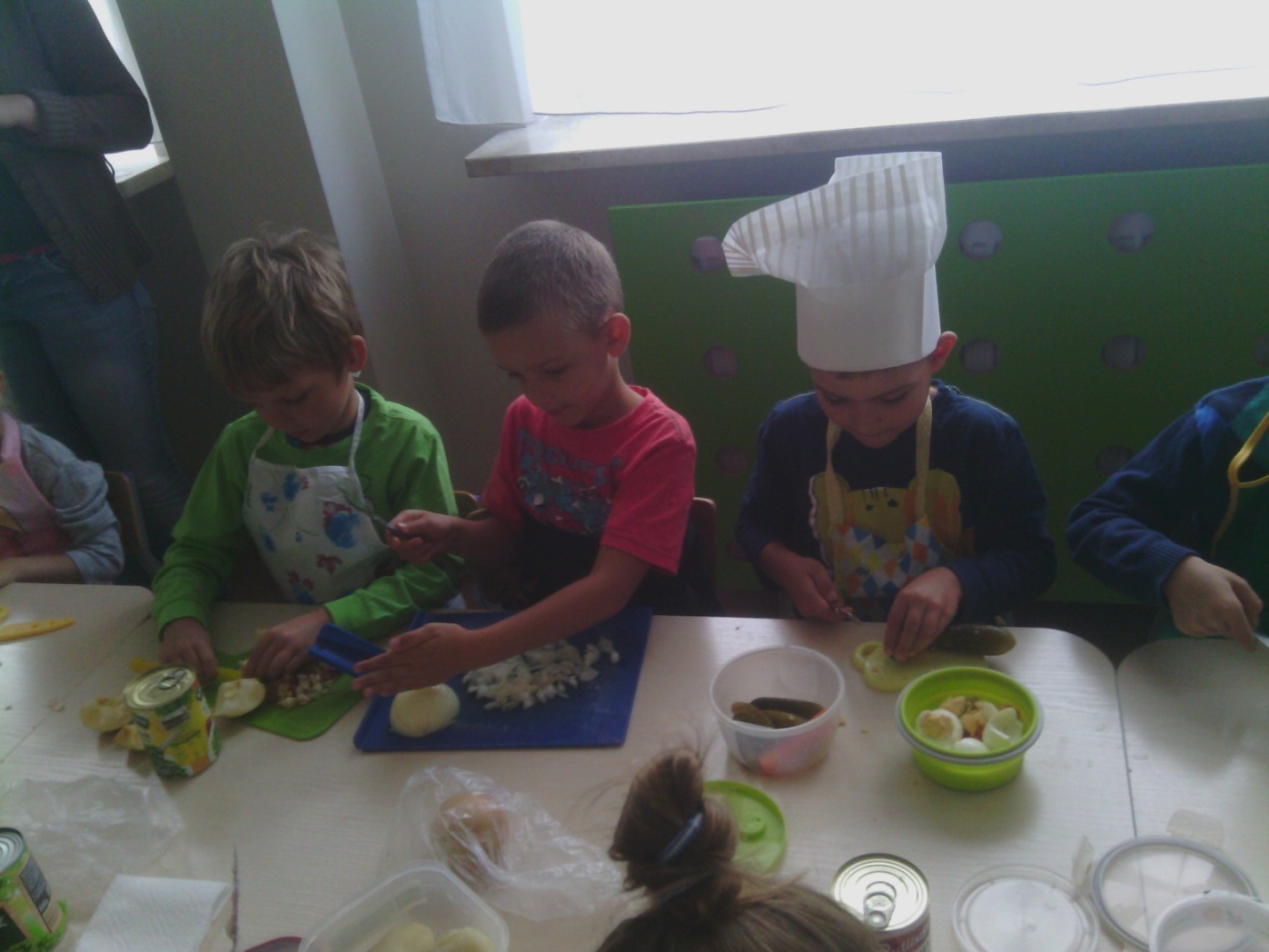 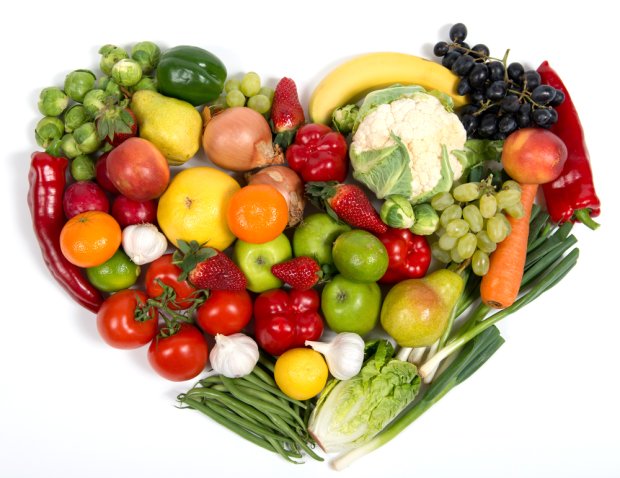 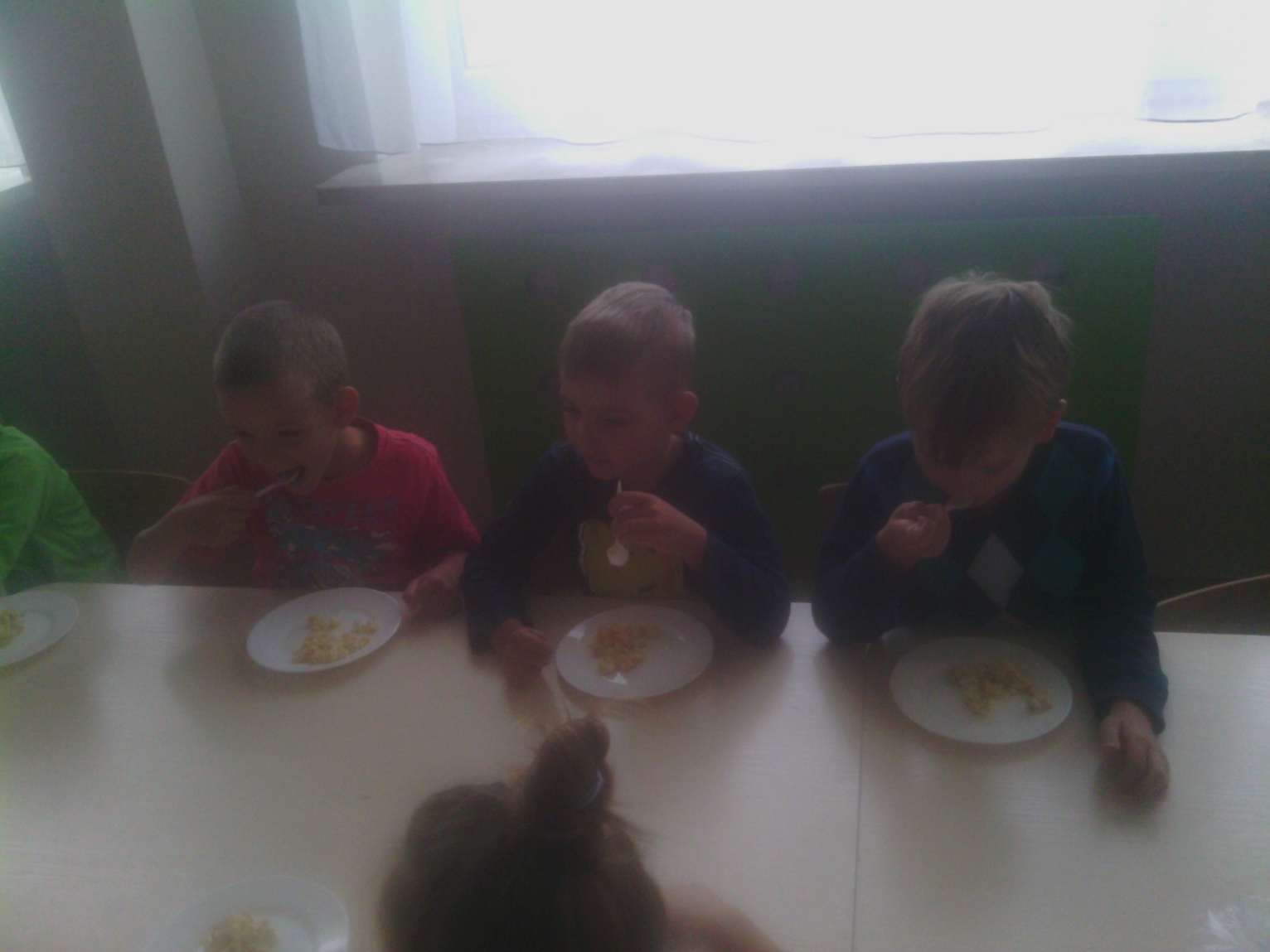 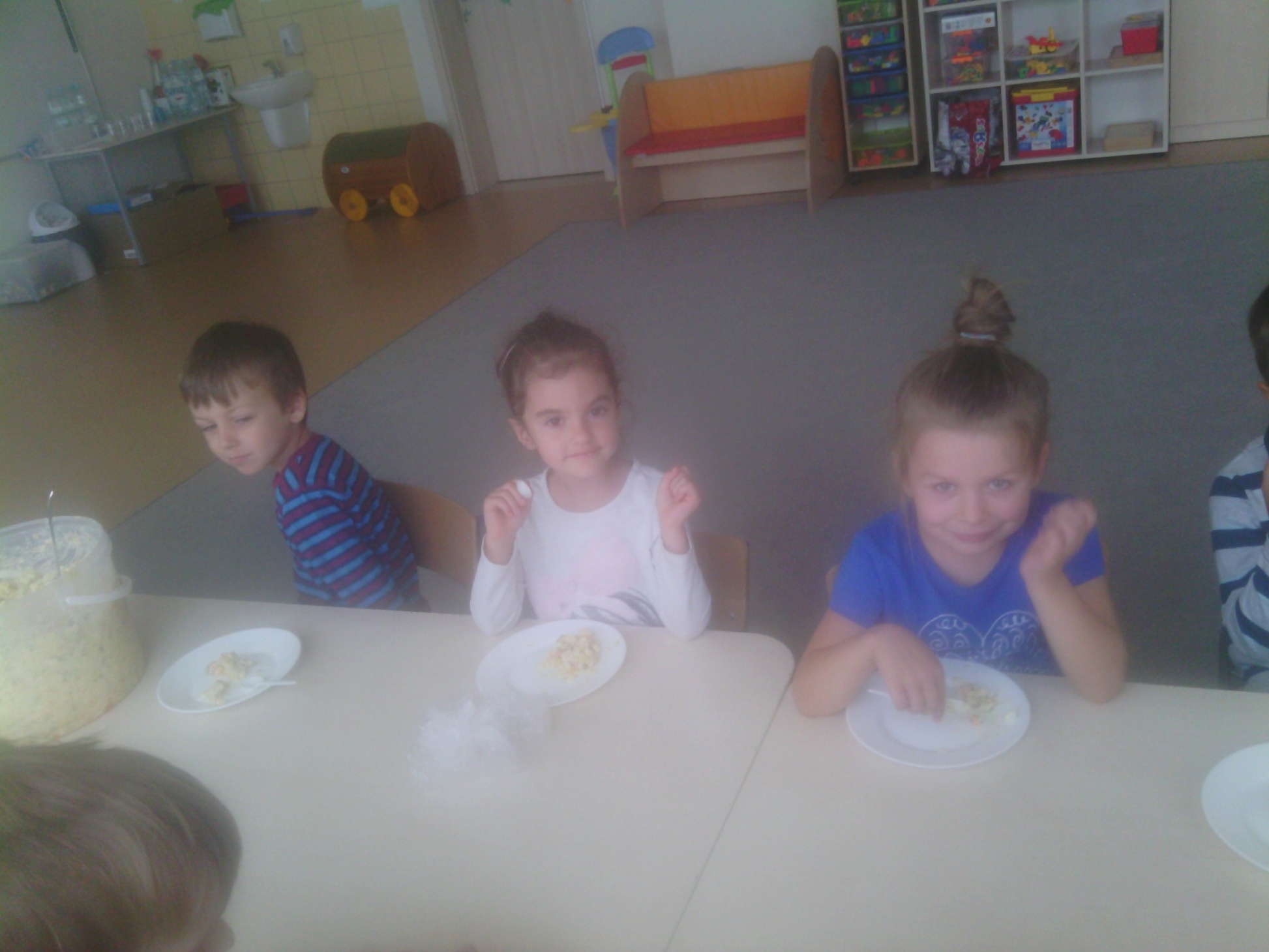